Big Ideas in Computing and Information
Griffin Hurt
Lab 0: Introduction to Jupyter
Griffin Hurt
Undergraduate Teaching Fellow
griffhurt@pitt.edu
https://griffinhurt.com

Spring 2024, Term 2244
Friday 11 AM Lab
Jan 19th, 2024

Slides adapted from 
Shinwoo Kim, Martha Dixon, and Vinicius Petrucci

Department of Computer Science
School of Computing & Information
University of Pittsburgh
Introduction
Using JupyterLab
Downloading Lab Materials
Intro to Jupyter Notebooks
Uploading to Canvas
TA Introduction
Griffin Hurt
Senior in CS
Research Medical Applications of Mixed Reality 
TA for
CMPINF 0010: Big Ideas in Computing and Information
CS 0449: Introduction to System Software (this course)
griffhurt@pitt.edu
preface subject line with ‘[CMPINF 0010]’
Lab Materials will be posted on my website (once I update it)
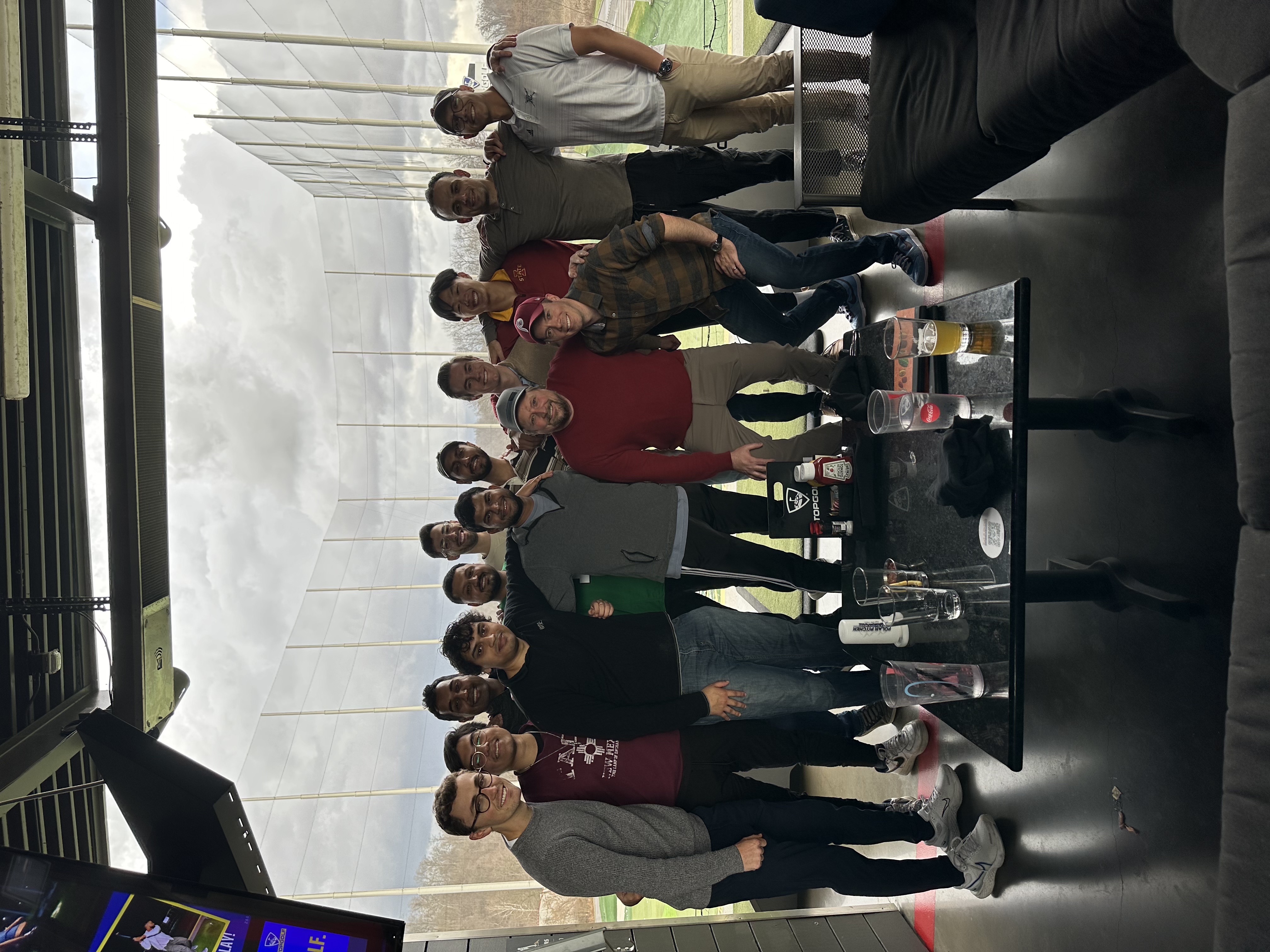 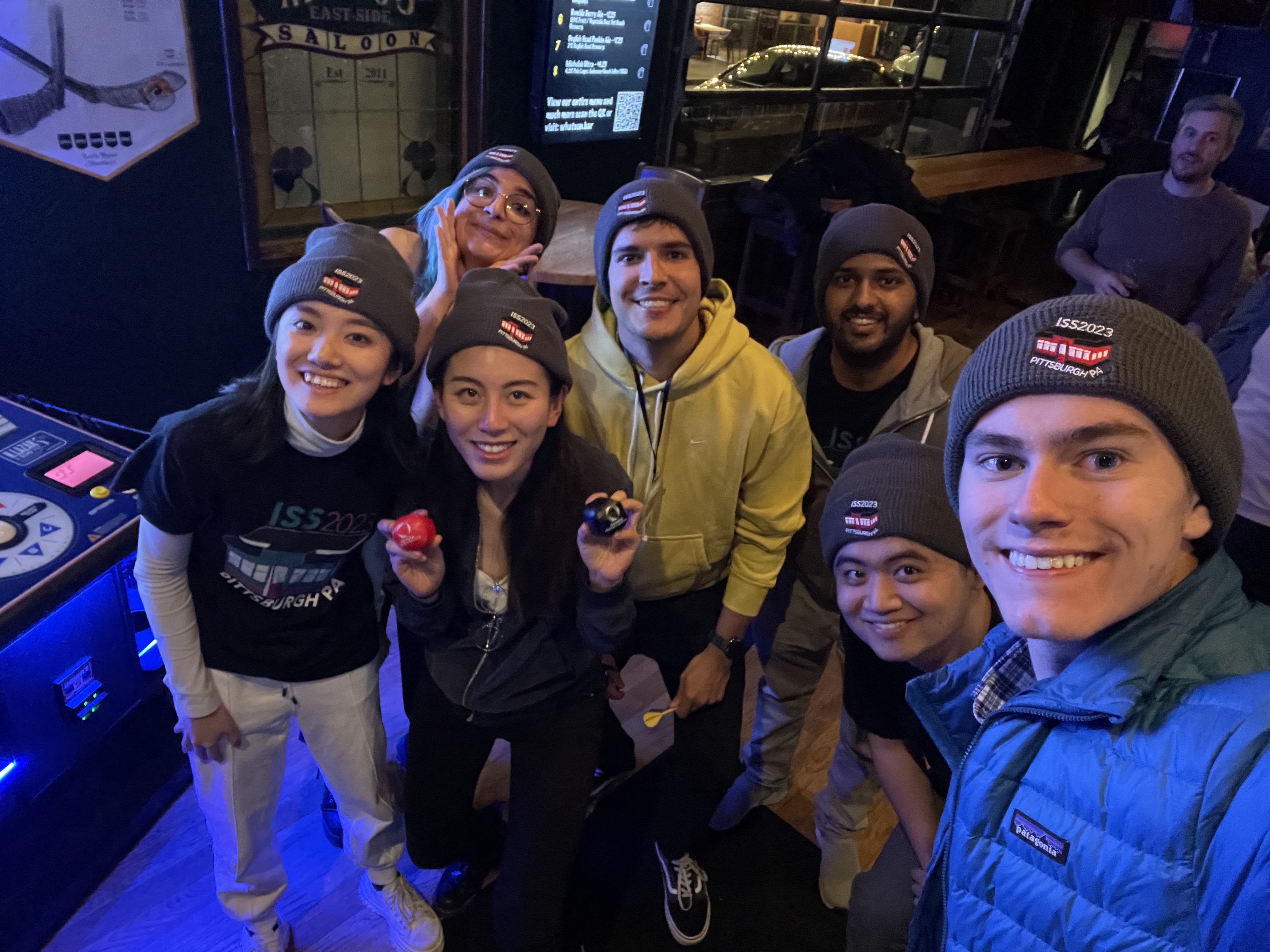 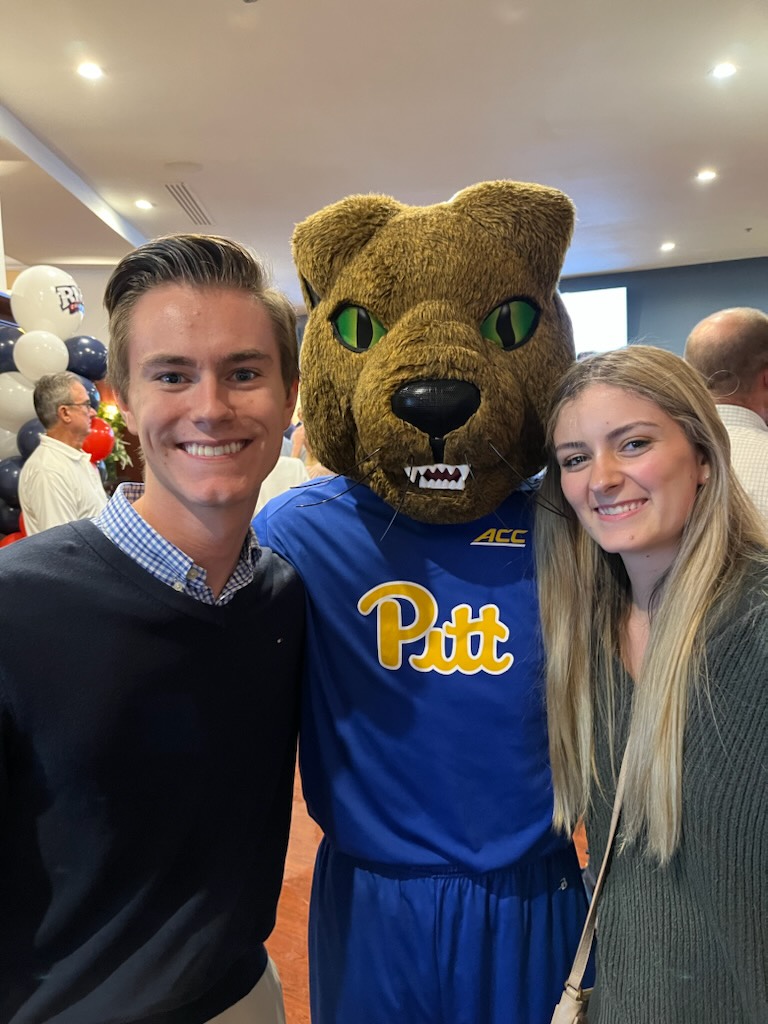 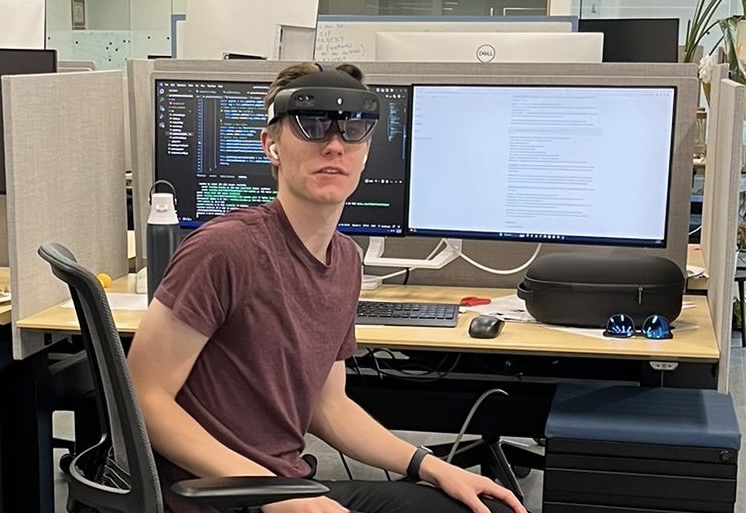 2
TA Office Hours
Changes to office hours will be announced on Canvas
3
Griffin Hurt – CMPINF0010 Lab 1
Getting J upterHub
What is the SCI JupyterHub?
Supercomputer with a unified development environment
This means everyone gets the same technology!
Web based, so you don’t need to download anything
Operates on its own filesystem
You get your own storage, and everything will stay there

Other options for JupyterHub
Install it locally (hard mode)
Come to my office hours if you want help with environment setup
Use Binder, which is similar to SCI JupyterHub but not run by Pitt
4
Griffin Hurt – CMPINF0010 Lab 1
Logging into J upyterHub
I’d love to show you but…












JupyterHub has been down for a week, and I don’t know what’s going on
So, we’re going to use the backup option today: Binder
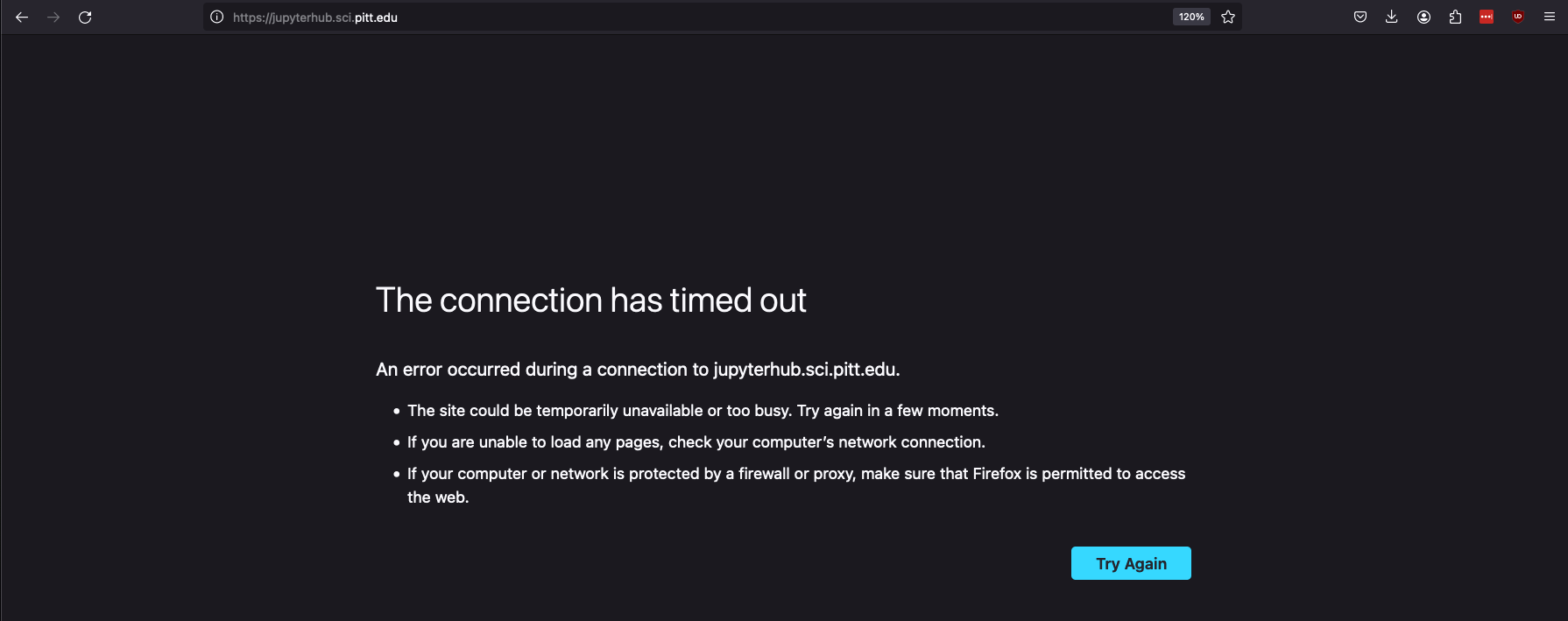 5
Griffin Hurt – CMPINF0010 Lab 1
S tarting J upyterHub
Navigate to the Lab Repository (posted on Canvas)







Click the “Introduction to Jupyter” link
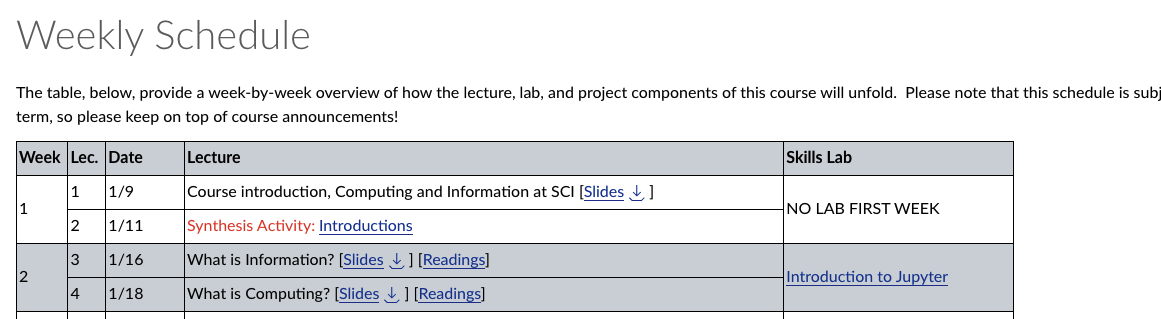 6
Griffin Hurt – CMPINF0010 Lab 1
S tarting J upyterHub (cont.)
Scroll down in the repository
Click “launch binder”







We’ll continue our lesson there!
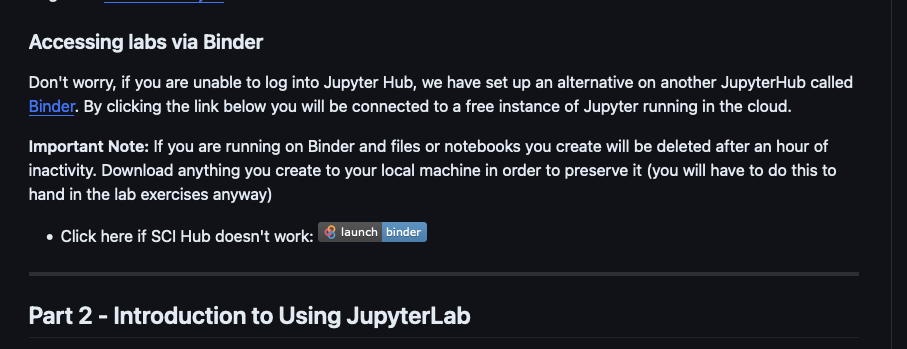 7
Griffin Hurt – CMPINF0010 Lab 1